Праздник осени
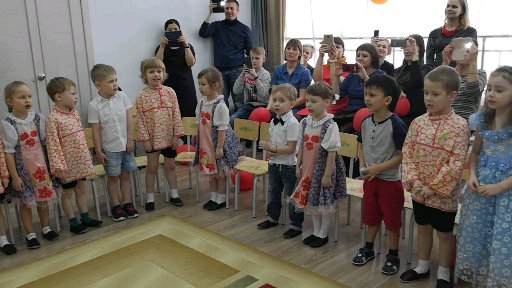 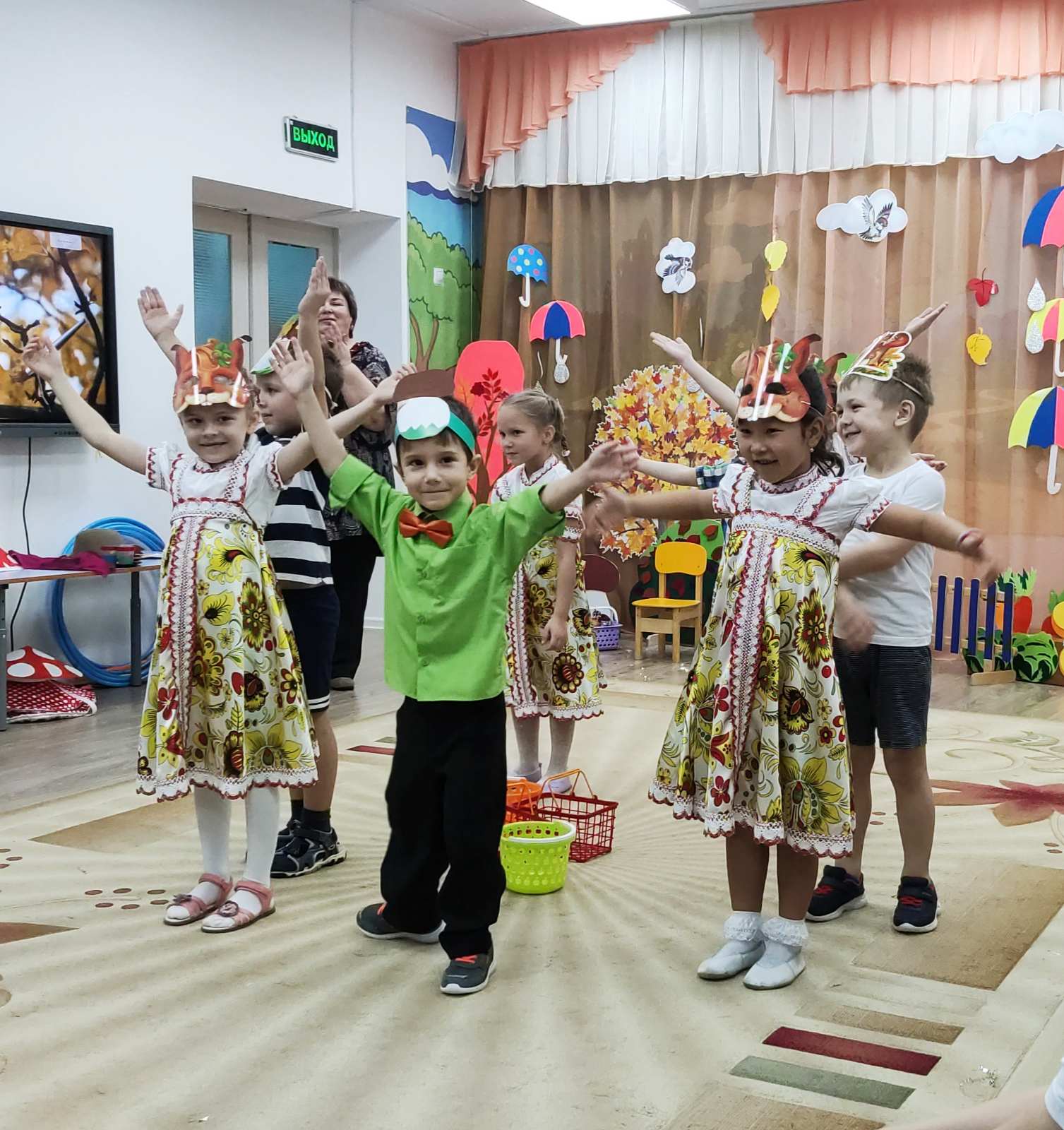 Новогодний утренник
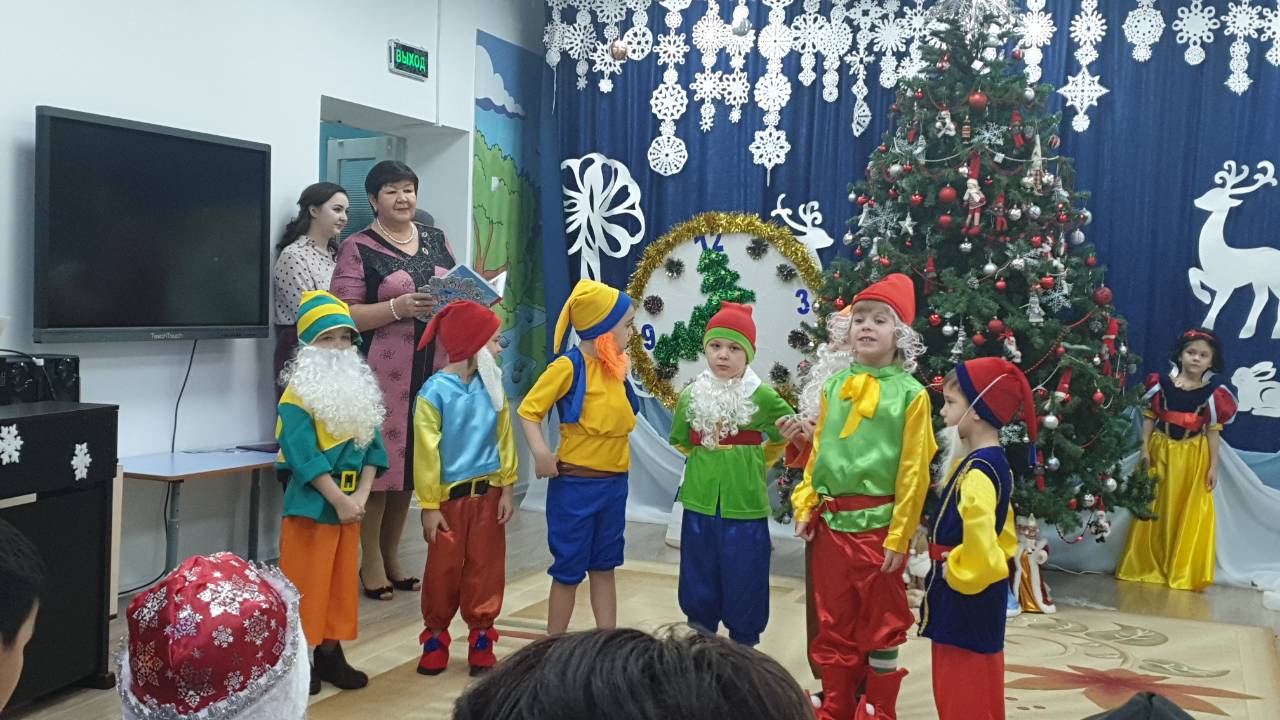 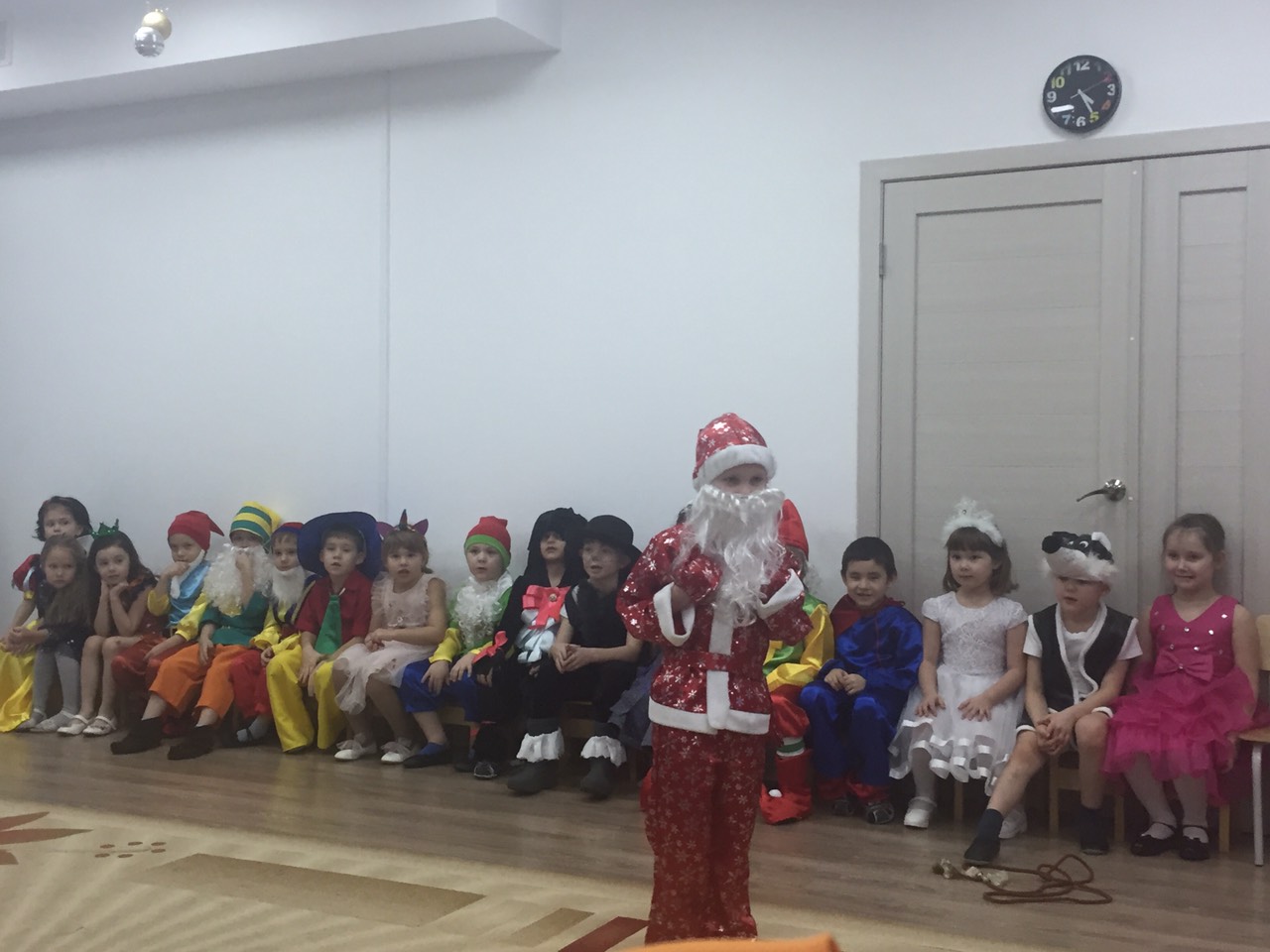 День защитника Отечества
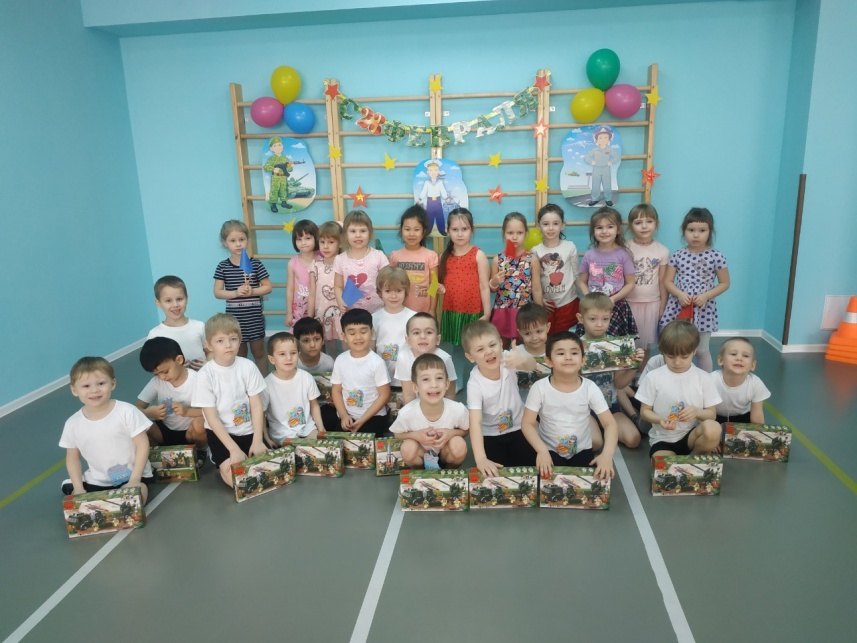 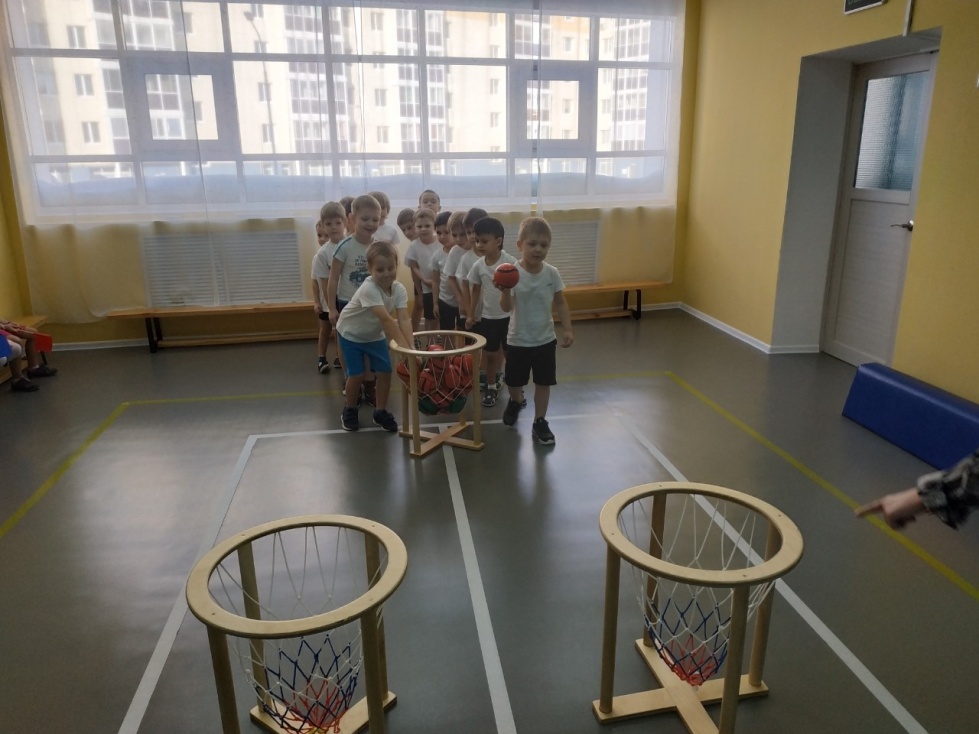 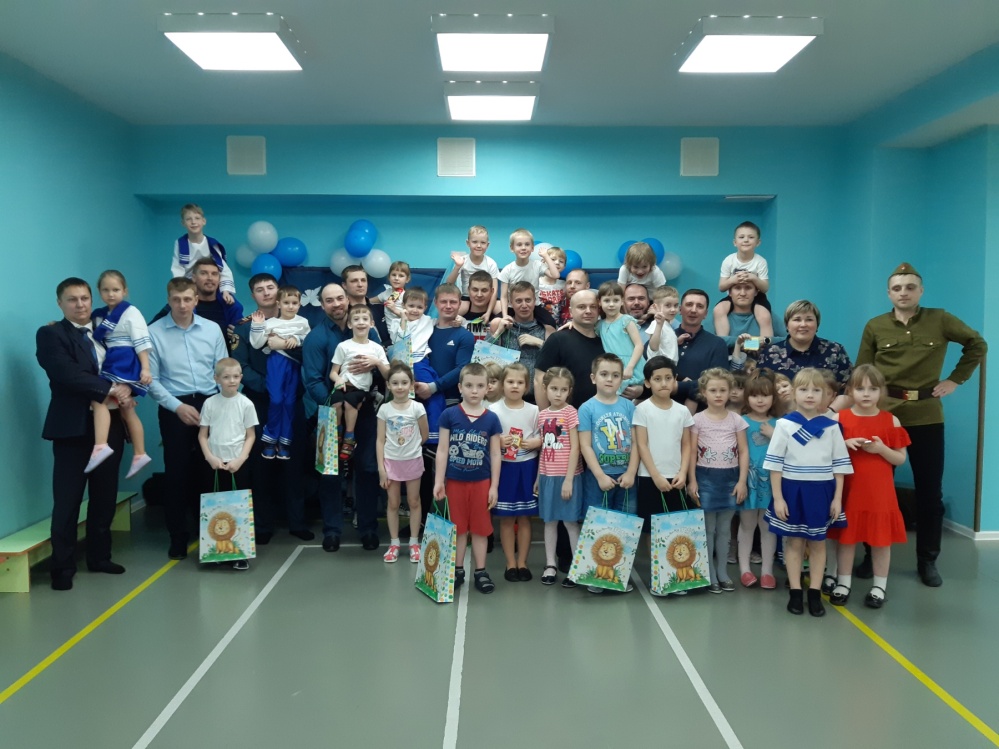 8марта- праздник мам
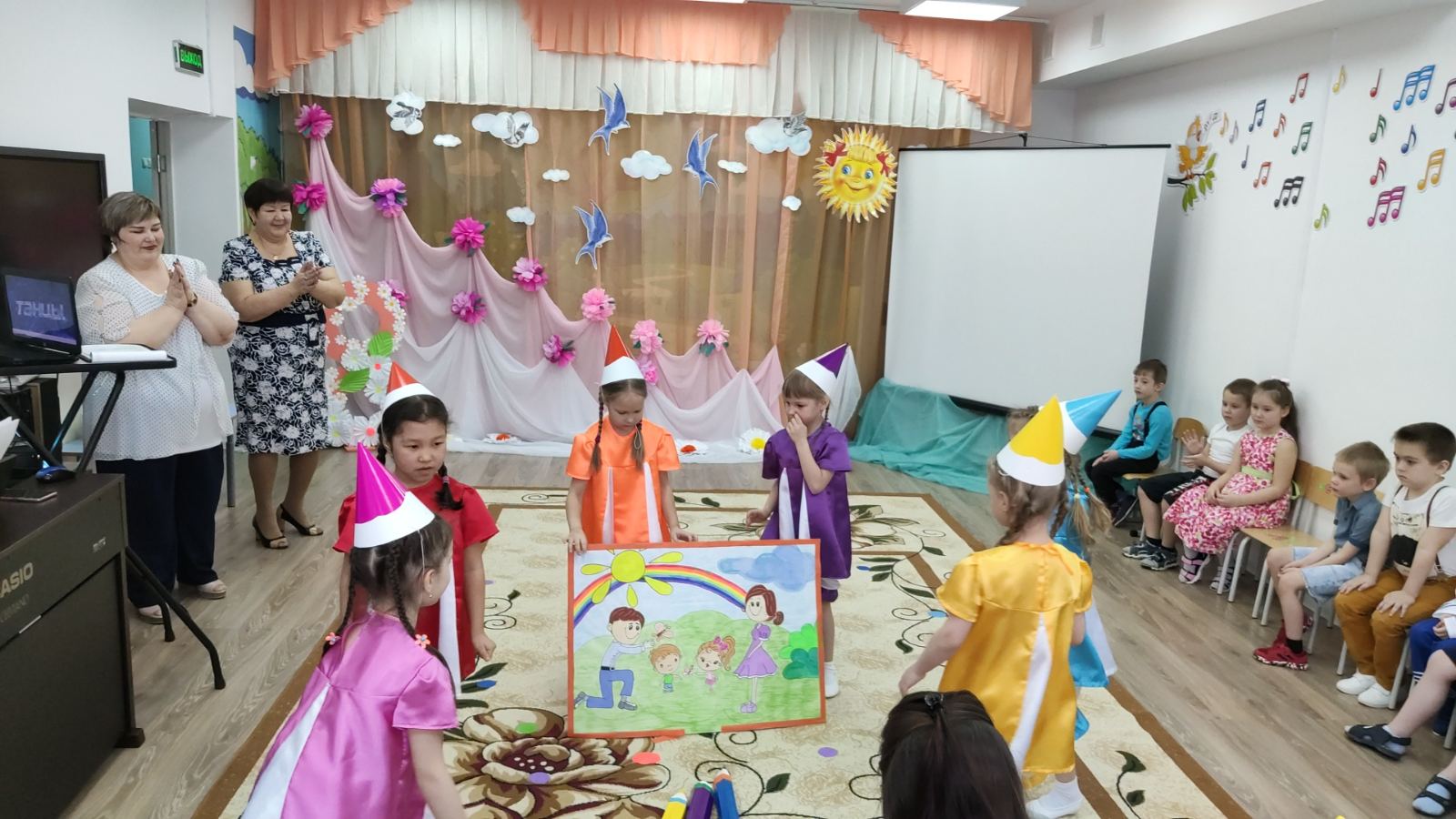 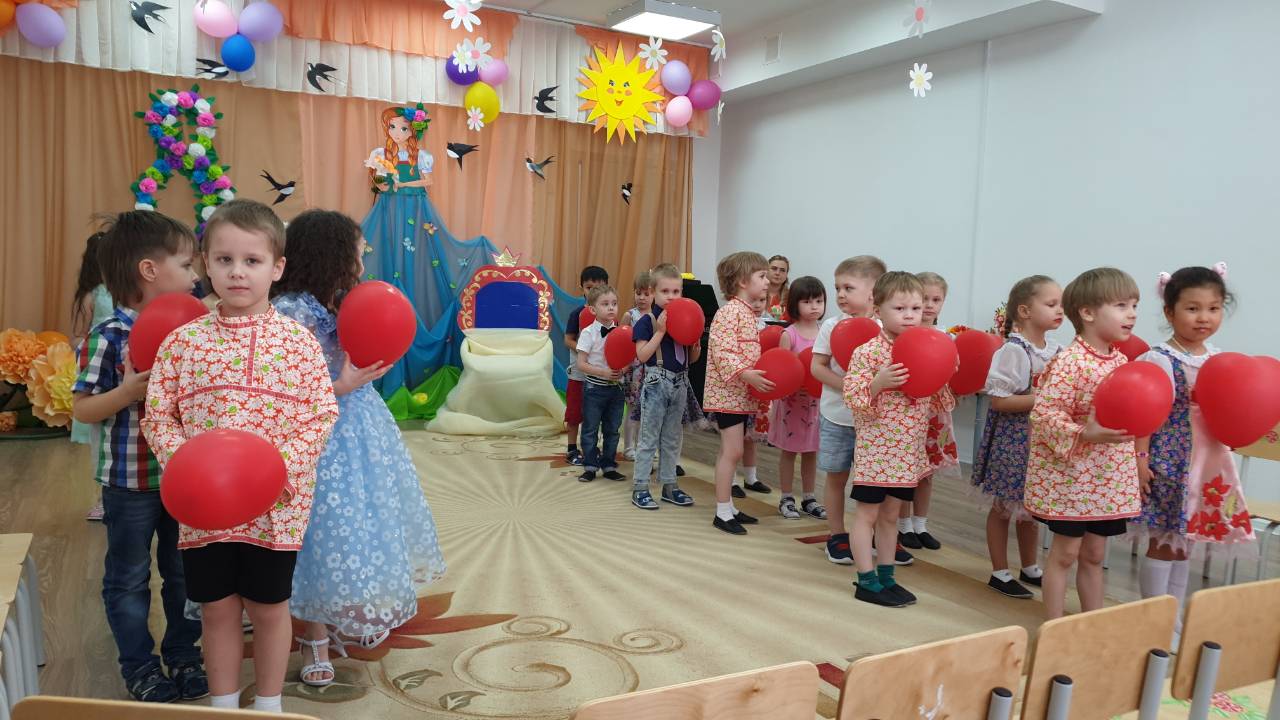 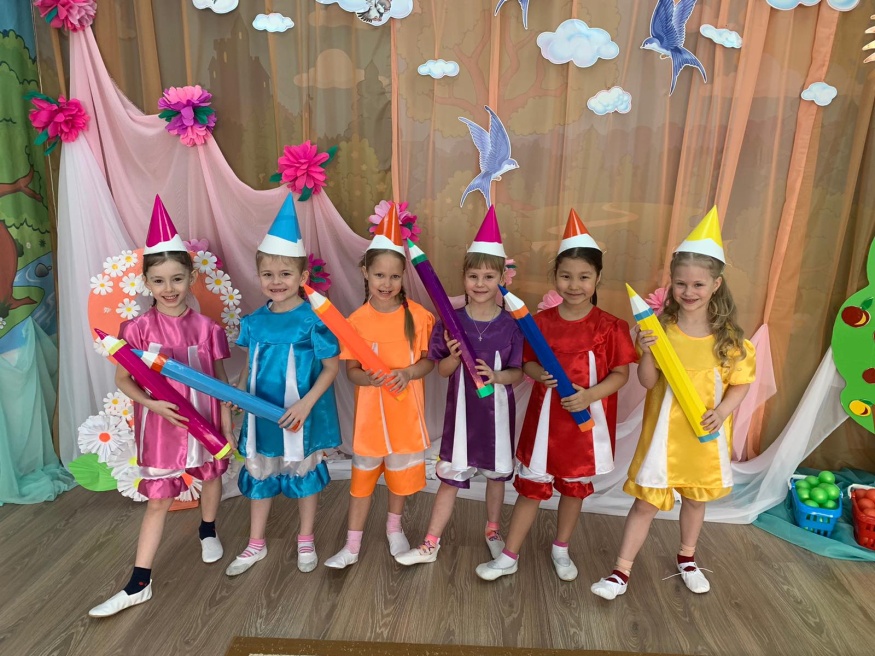 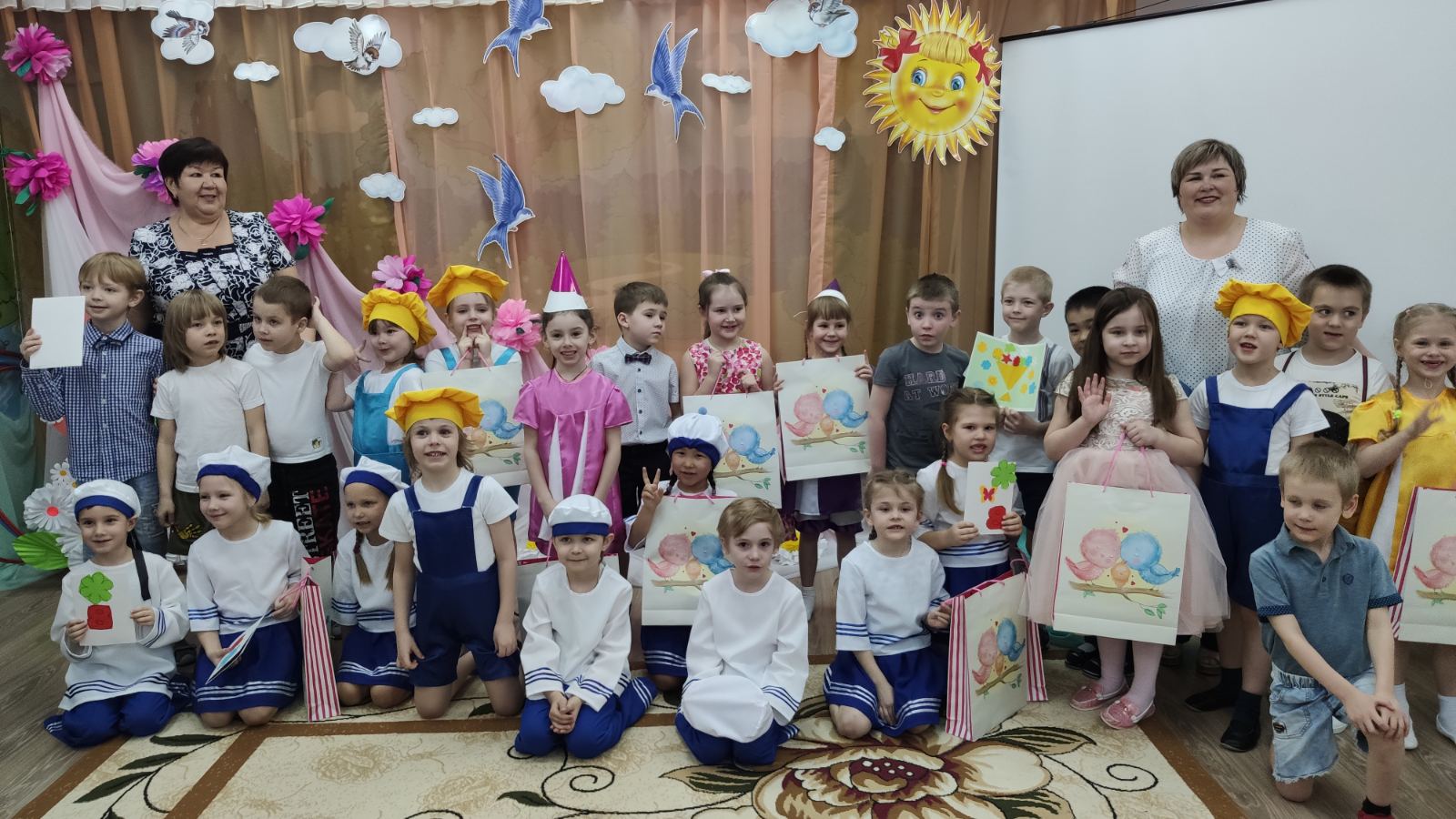 Праздник весны
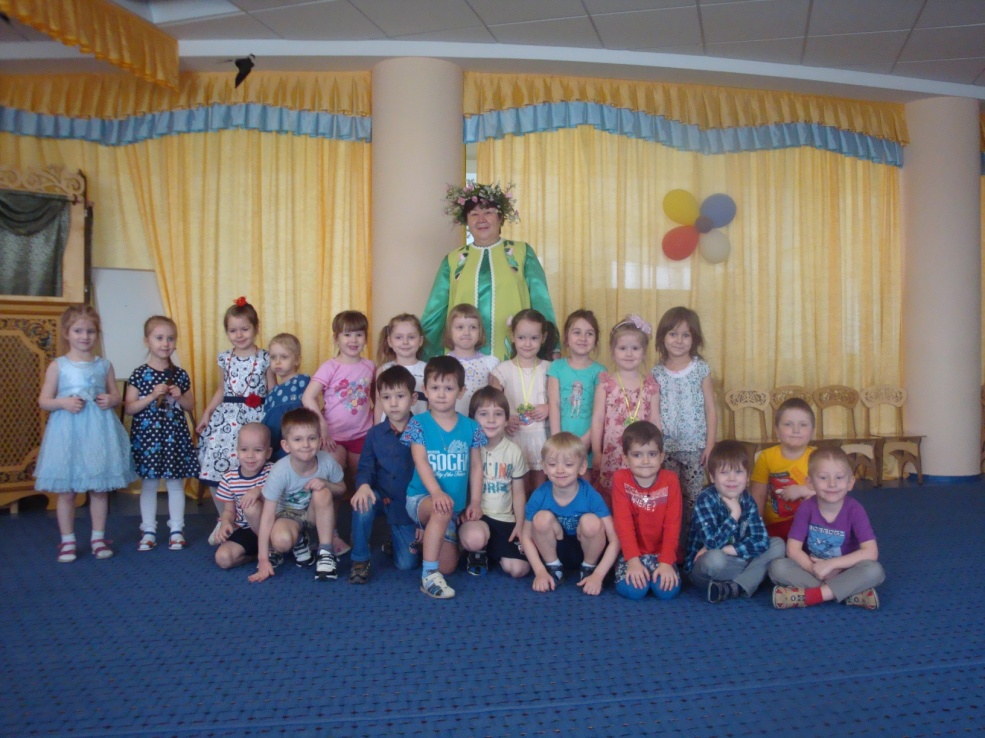 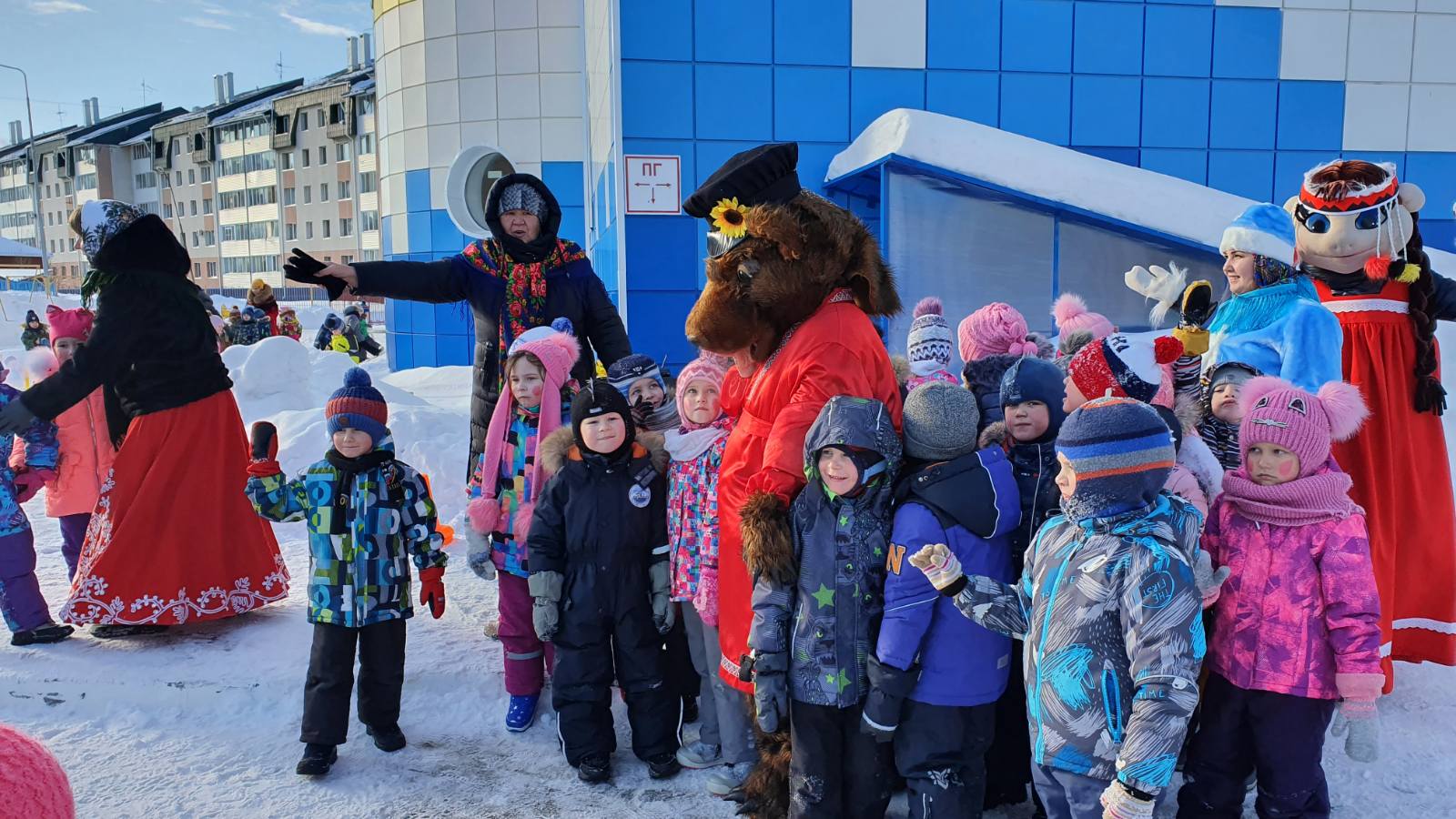 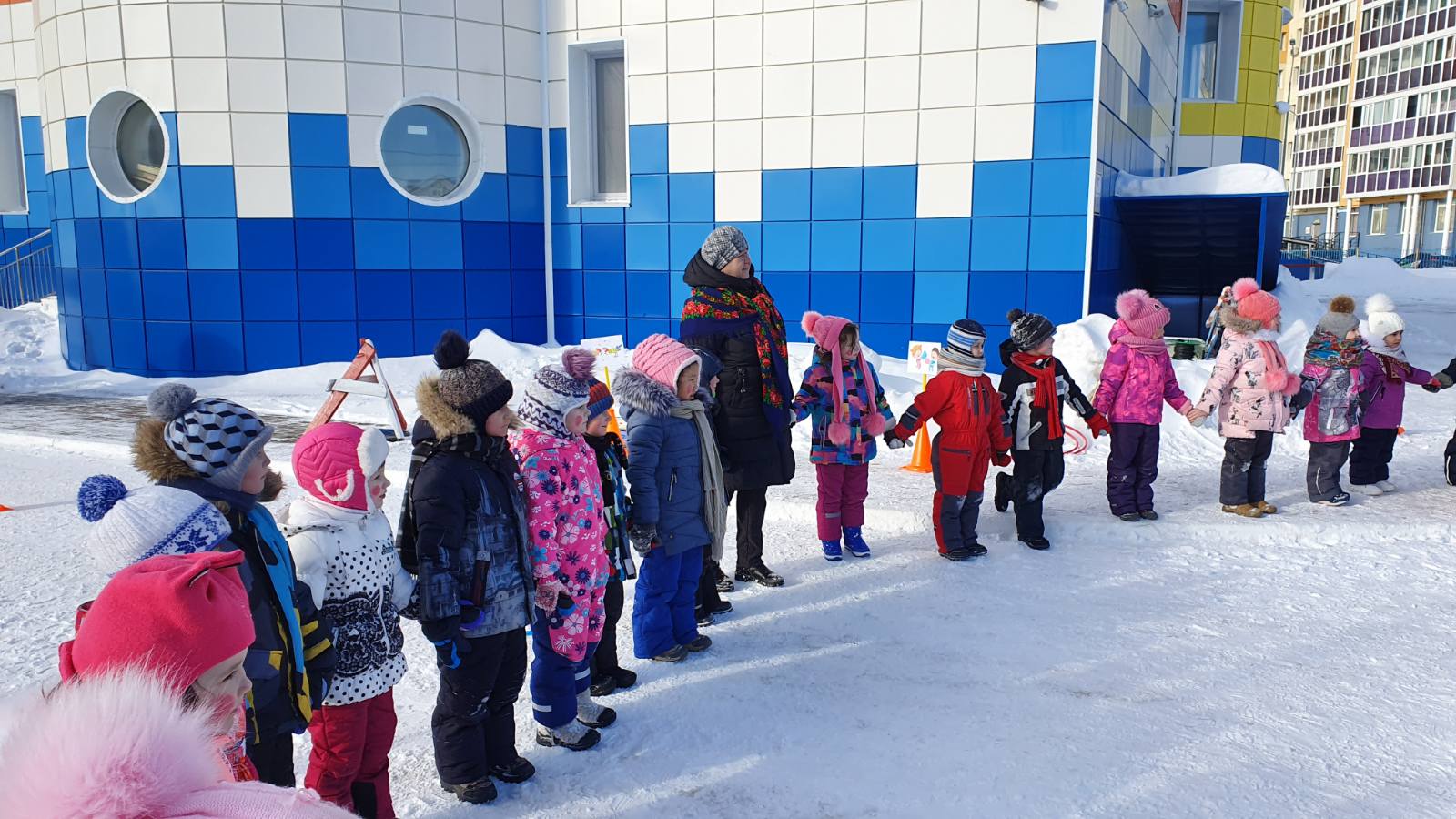 День Победы
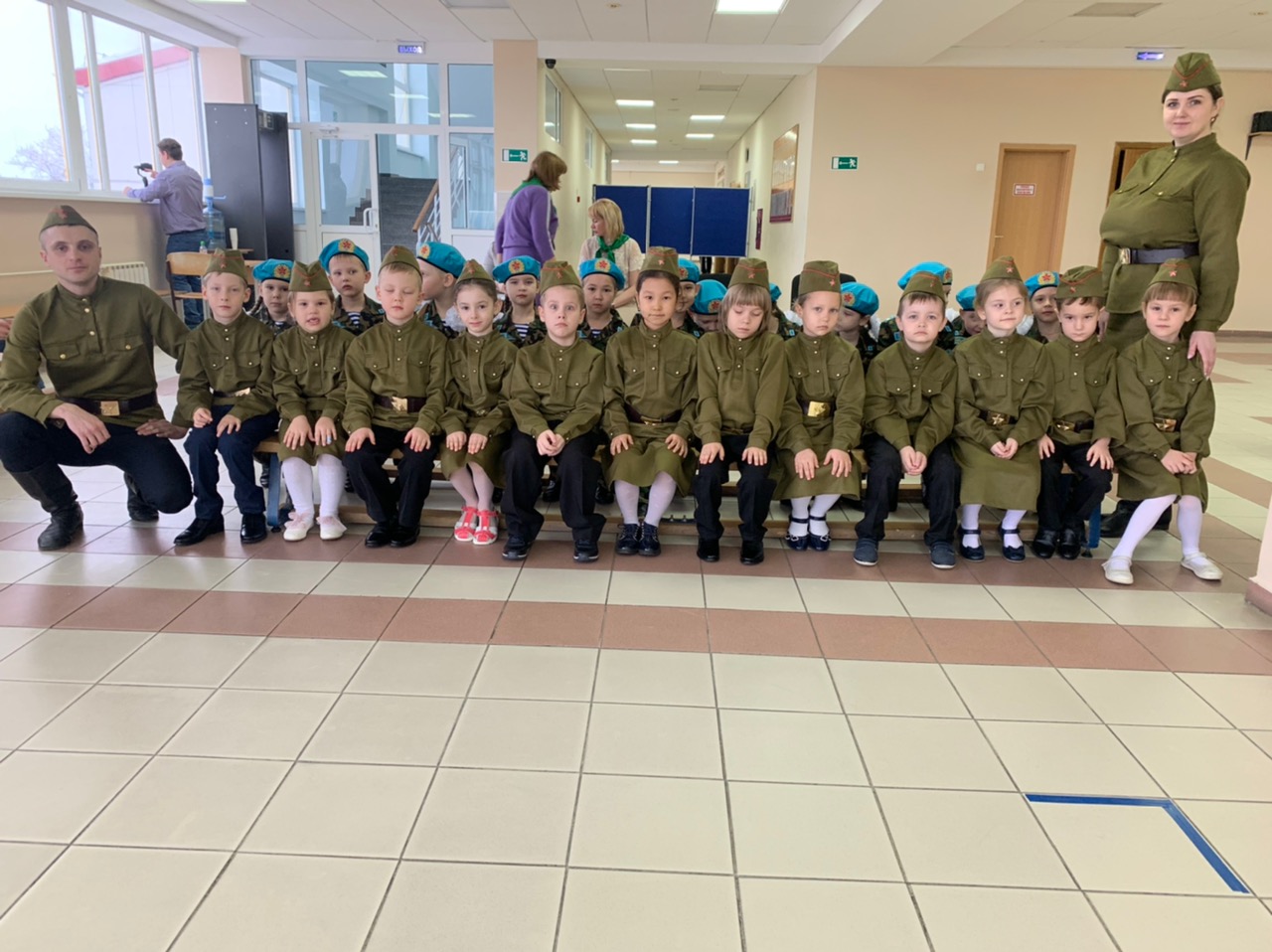 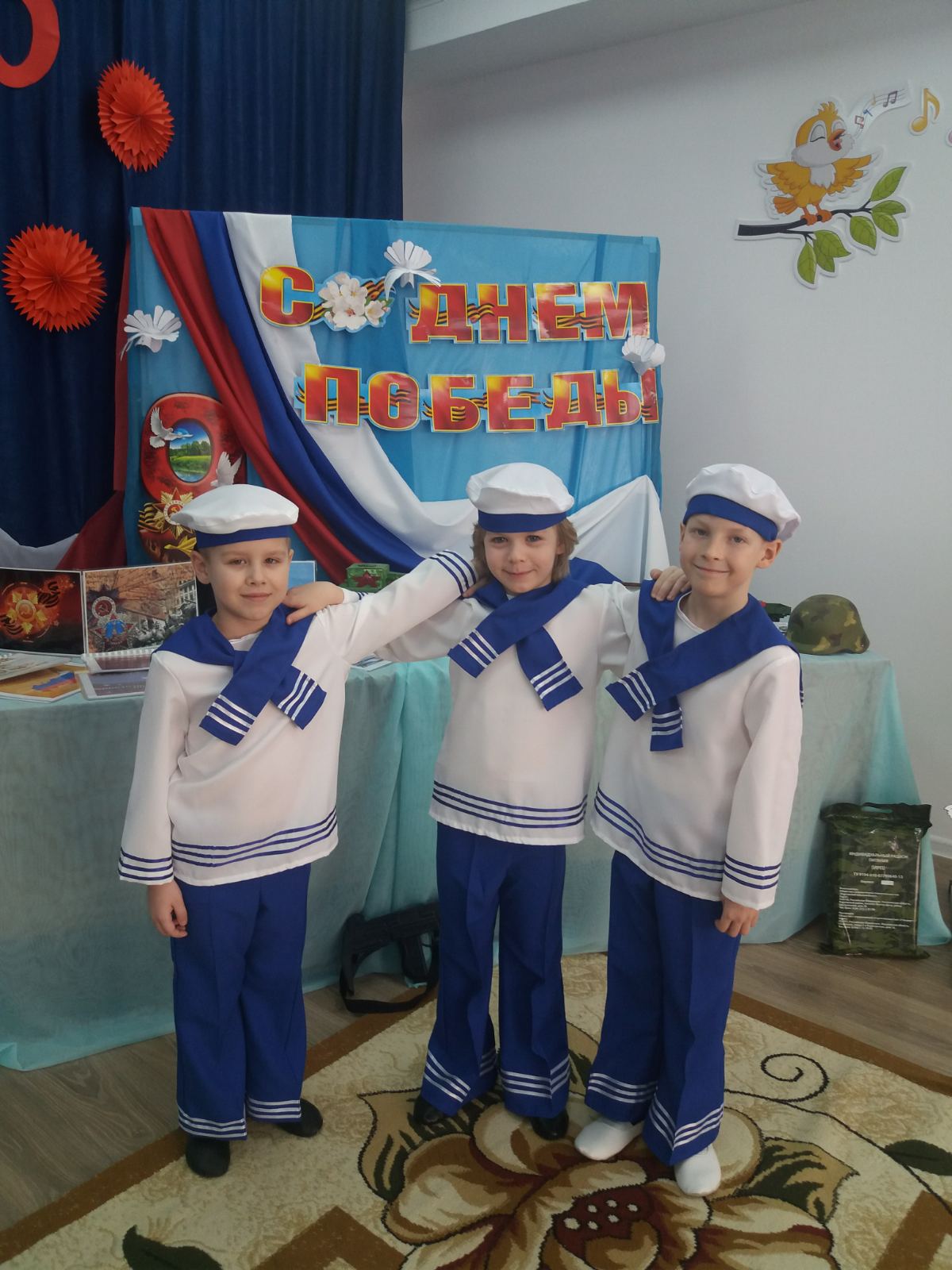 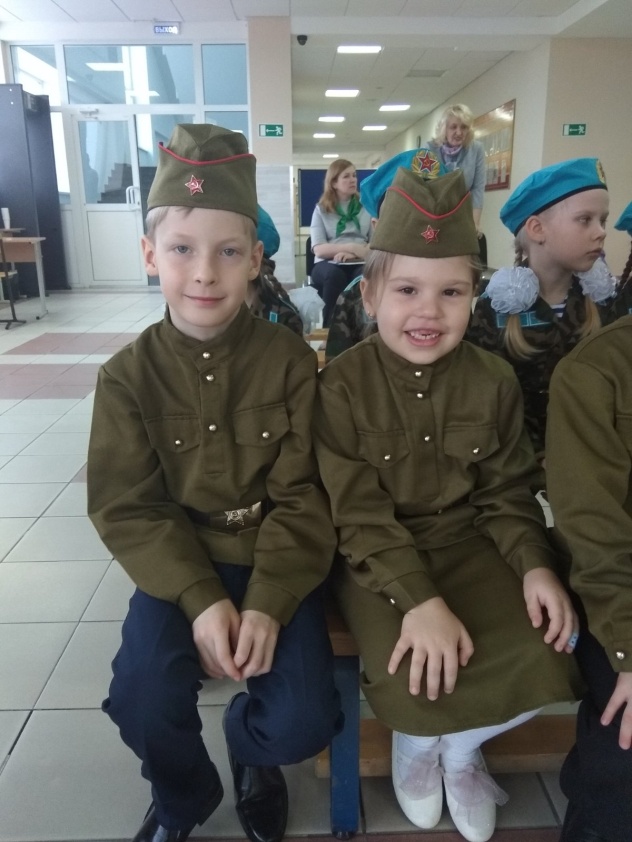